The  consent  in health care
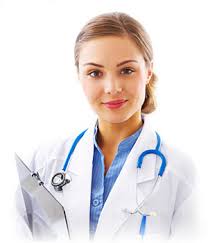 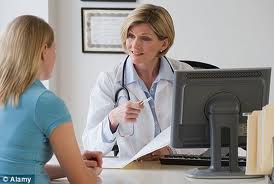 CONTENTS
Defining consent 
Age of consent
How to give consent
Factors impacting on the ability to make a decision 
 The ethical and legal framework of informed consent
 Who can make health care decisions for an adult who is unable to make their own decision
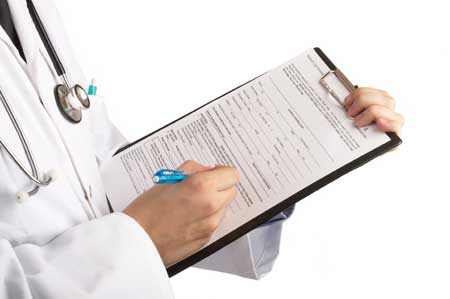 Withholding information
Involving the court of protection
When consent is not necessary
Conclusion
References
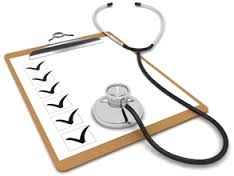 What is Defining ????
“Consent to treatment is the principle that a person must give their permission before they any type of medical treatment” 

 Consent can explain,

         Voluntary
         Informed
          Capacity
Age of consent..
(in medical jurisprudence) the age at which an individual is legally free to act as an adult without parental permission for activities such as 
  marrying
  having sexual intercourse
  giving permission for medical treatment or surgery. 
      It varies from 13 to 21, according to local laws. 

        Eg:     18 years of age in UK
                  21 years in other countries, e.g. USA.
How to give Consent   ????
It can be given ,

Verbal consent  

Written consent 

Implied consent
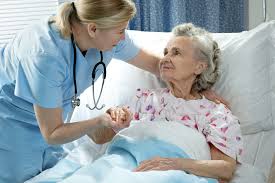 What is written consent???
written informed consent is generally required before many medical procedures,

 Surgery
 including biopsies
 endoscopy and radiographic procedures
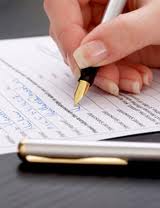 What is verbal consent???
Verbal consent is where a patient states their consent to a procedure verbally but does not complete a written consent form.
Eg:
suture of minor lacerations 
lumbar puncture 
insertion of chest drains, and 
Sedation
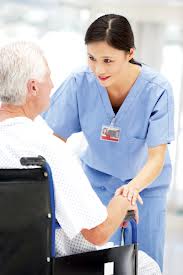 What is implied consent???
Implied consent refers to when a patient passively cooperates in a process (such as taking medication or giving blood) without discussion or formal consent.
Factors impacting on the ability to make a decision..
Several factors may impact,

drugs or alcohol 
dementia 
intellectual disability 
progressive neurological disease 
delirium 
communication disability 
                                                 …..etc.
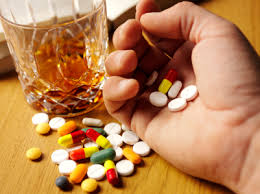 The ethical and legal framework of Informed Consent..
The key ethical principle s of informed consent in healthcare is the belief that everyone should be treated with respect …
                                      following should be taken in to consideration,

ethnicity
gender
disability
religious beliefs
culture
language
level of understanding
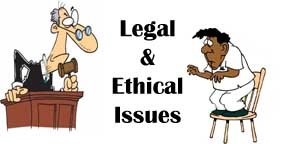 Rights of a patient with regards to informed consent
Getting to know the accurate and proper information
Freedom to choose/ select the best treatment/medical providers
To get the respectful care
To take part in decision making about treatments.
Maintaining the confidentiality
Right to complain/appeal
Right to easy access to obtain the necessary facilities when required
Seven criteria’s that define informed Consent
(1) Competence to understand and to decide 
(2) Voluntary decision making 
(3) Disclosure of material information
(4) Recommendation of a plan
(5) Comprehension of terms (3) and (4) 
(6) Decision in favor of a plan 
(7) Authorization of the plan
Who can make health care decisions ???
A court-appointed committee of person: 
A representative
A temporary substitute decision maker:
Withholding information..
patient has an opportunity to be an informed participant in his health care decisions.
                             The healthcare professional has a moral and legal responsibility to provide them with at least,

a basic overview of their condition 
the likely outcome of their condition 
their treatment options
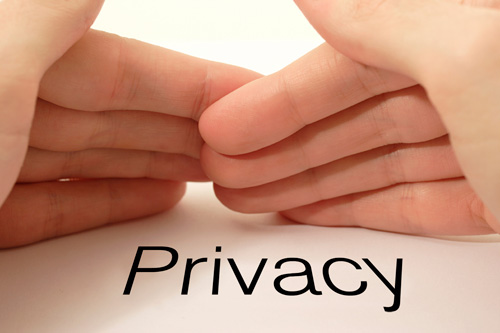 Involving the Court of Protection..
sterilization for contraceptive purposes 
donation of regenerative tissue, such as bone marrow 
Withdrawal of nutrition and hydration from a person who is in a persistent vegetative state
where there is serious concern about the person's capacity or best interests
When Consent is not necessary..
There are a few exceptions ,

Mental health condition
Additional procedures 
Emergency treatment
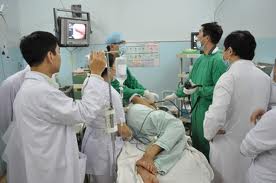 Conclusion…
The Health Care Consent Act and the Substitute Decisions Act are complex pieces of legislation.
 All Healthcare professionals are strongly encouraged to take the time to develop a working knowledge of this legislation prior to being confronted with complex consent issues in their practice.
References …
http://www.rcn.org.uk
http://depts.washington.edu 
http://www.cmrto.org
http://www.wales.nhs.uk
Health Care Consent - Attorney General - State of South Dakota.
Health Care (Consent) and Care Facility (Admission) Act - BC Laws
Informed consent - adults: MedlinePlus Medical Encyclopedia